PowerPoint presentation
Unit 307 Produce and present advanced starters using standardised recipes
Prepare a range of hot soups and hot starters
Cook a range of hot soups and hot starters
Cooking methods  
Baking
Roasting
Grilling
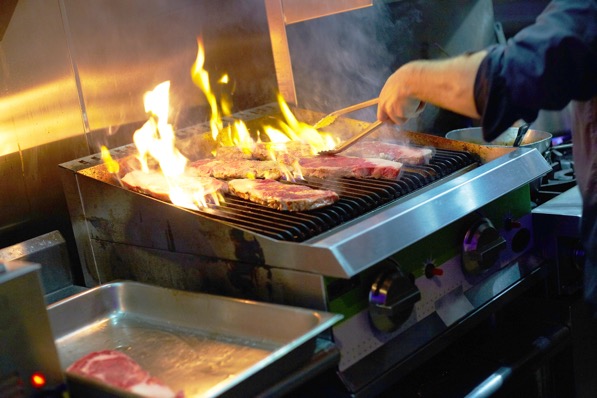 Quality checks
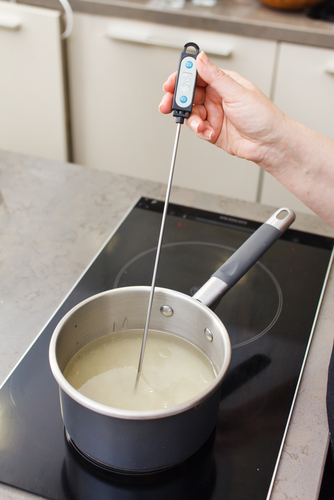 Correct temperature 
Timing
Texture
Correct degree of cooking
Seasoning
Use equipment safely
Use equipment safely during the cooking of hot soups and advanced starters from the following groups: 

Baking
Roasting
Grilling
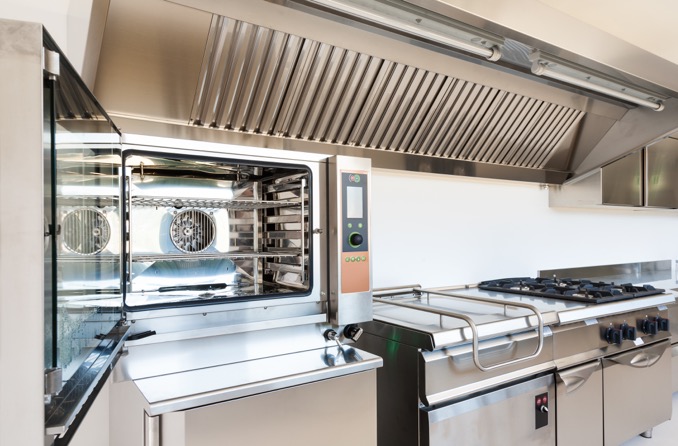 Finish a range of hot soups and advanced hot starters using appropriate finishing methods
Garnishing
Saucing 
Glazing
Gratinating
Flambéing
Passed
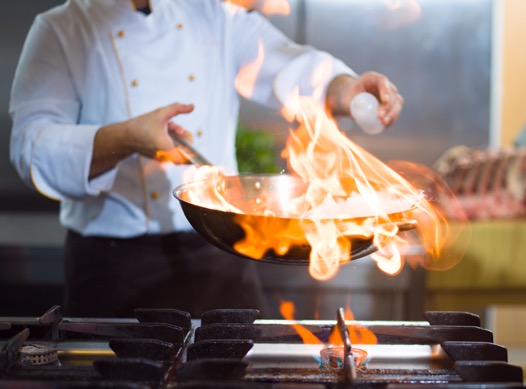 Finish a range of hot soups and advanced hot starters using appropriate finishing methods
Strained
Pureed
Un-passed
Clarified
Serving
Plating 
Correct temperature
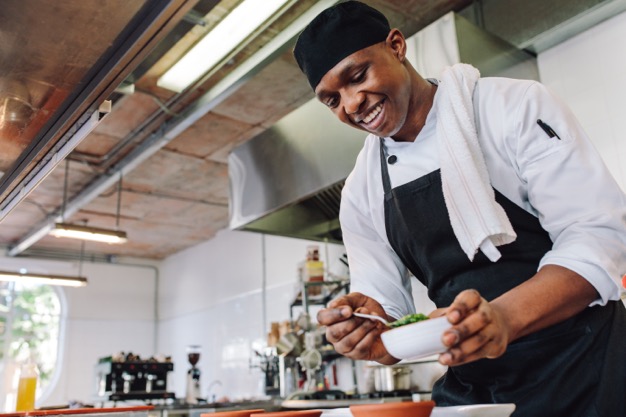 Cook a range of hot soups and hot starters
Apply quality checks during the cooking of hot soups and advanced starters
Finish a range of hot soups and advanced hot starters using appropriate finishing methods
Finish a range of hot soups and advanced hot starters using appropriate finishing methods (continued)
Any questions?